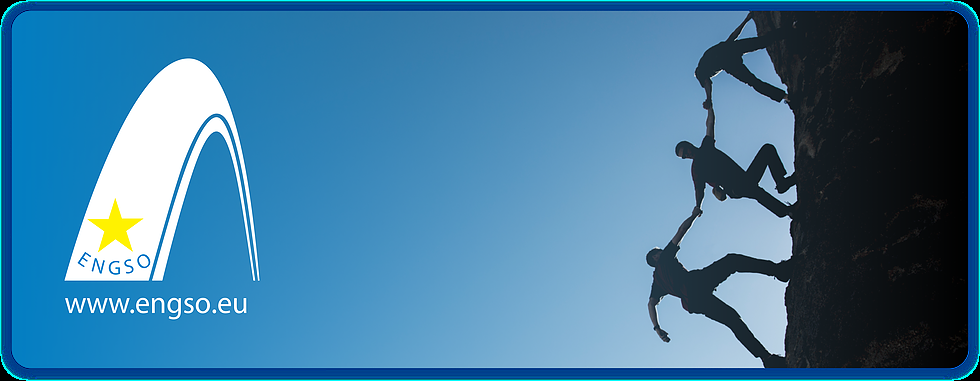 ENGSO  European Non-Govermental Sports Organisation
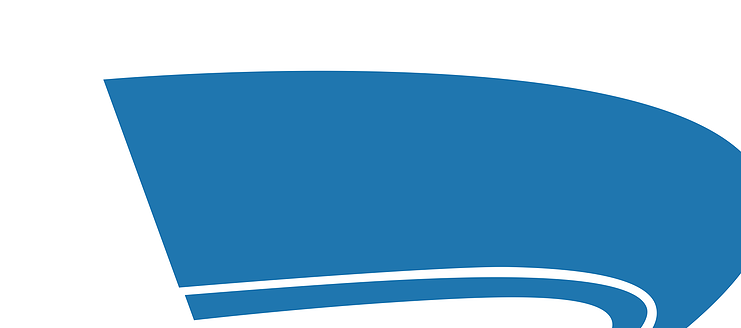 Evropská nevládní organizace
Je  hlavním lídrem dobrovolnických sportovních organizací v Evropě.
Jako nevládní organizace je ENGSO neziskovou organizací s veřejnými odpovědnostmi 
Jako evropská sportovní nevládní organizace je součástí sportovního hnutí, jehož posláním je propagovat zájem sportu v Evropě
ENGSO
Vize 2023: Grassroots sport pro silnější komunity
Poslání: Reprezentovat, rozvíjet a prosazovat dobrovolný sport v Evropě
Naše hodnoty: Demokracie, rovnost, začlenění, udržitelnost, integrita a vzdělání
ENGSO
ENGSO plní svou vizi a poslání ve třech oblastech:

     ENGSO se zasazuje o evropskou politiku, která umožňuje prosperující občanskou společnost sportu a modernizaci sportovního hnutí

     ENGSO je platforma pro vývoj a výměnu nápadů, které zvyšují význam sportu na místní úrovni

     Organizace, finance a značka ENGSO plně podporují naši vizi a poslání
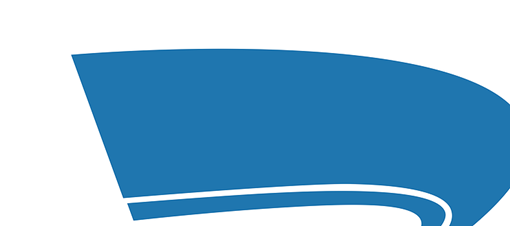 Původní cíl - koordinovat zájmy západoevropských nestátních sportovních organizací
Od 1990 koordinační platforma pro specifické zájmy nestátních sportovních zastřešujících organizací evropského sportu, komunikace východ - západ.
Věnuje se zastupování zájmů členů a spolupodílí se na tvorbě politiky EU v oblasti sportu.
Reprezentuje nestátní sportovní sféru při jednáních na půdě evropských institucí
Rozhodnutí činí představitelé nestátních sportovních zastřešujících organizací (NGO).
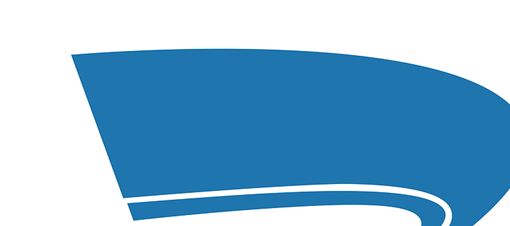 ENGSO je v evropském měřítku vlivnou a uznávanou institucí v oboru 
(je konzultativním orgánem Rady Evropy pro oblast sportu)
Členy tohoto sdružení jsou evropské nevládní sportovní organizace, sdružující národní sportovní svazy.
Členové: 
National Sports Confederations, National Olympic Committees.
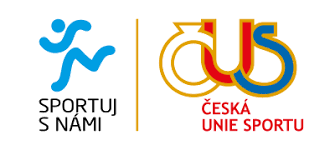 https://www.engso.com/members
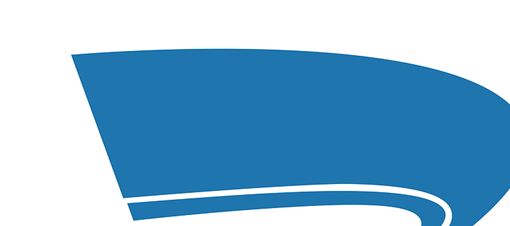 Hlavní cíle ENGSO:
Propagovat a bránit nezávislost a autonomii sportu v Evropě
Dosahovat politických i ekonomických výsledků v EU v oblasti sportu
Převzít aktivní úlohu při rozvoji kooperace v Evropě 
Zvýšit status a kredit sportu ve členských zemích a bojovat s negativními tendencemi ve sportu 
Podporovat dobrovolnictví jako významný faktor rozvoje společnosti 
Podporovat rovnost mezi muži a ženami ve sportu 
Vytvářet spojení mezi rozdílnými organizace při podpoře sportu pro všechny 
Napomáhat sportovnímu rozvoji ve členských zemích – od sportu dětí, přes sport pro všechny až k vrcholovému sportu (ENGSO Youth)
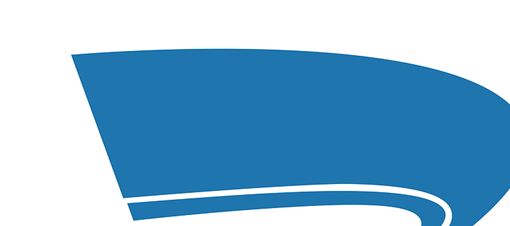 Aktivity:
Monitoring, diskuze a výměna informací o politice EU týkající se sportu 
Udržování kontaktu mezi evropskými institucemi a zájmovými skupinami 
Zvýšit pozornost a hodnotu přikládanou sportu v EU
Podporovat úsilí evropského sportovního hnutí požadujícího právní ukotvení sportu ve smlouvě o EU 
Rozvíjet kooperaci mezi východní a západní Evropou 
Účastnit se v evropských projektech 
Pořádat konference, setkání apod.
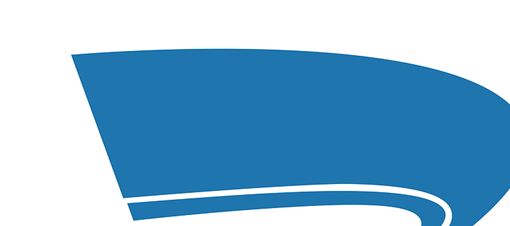 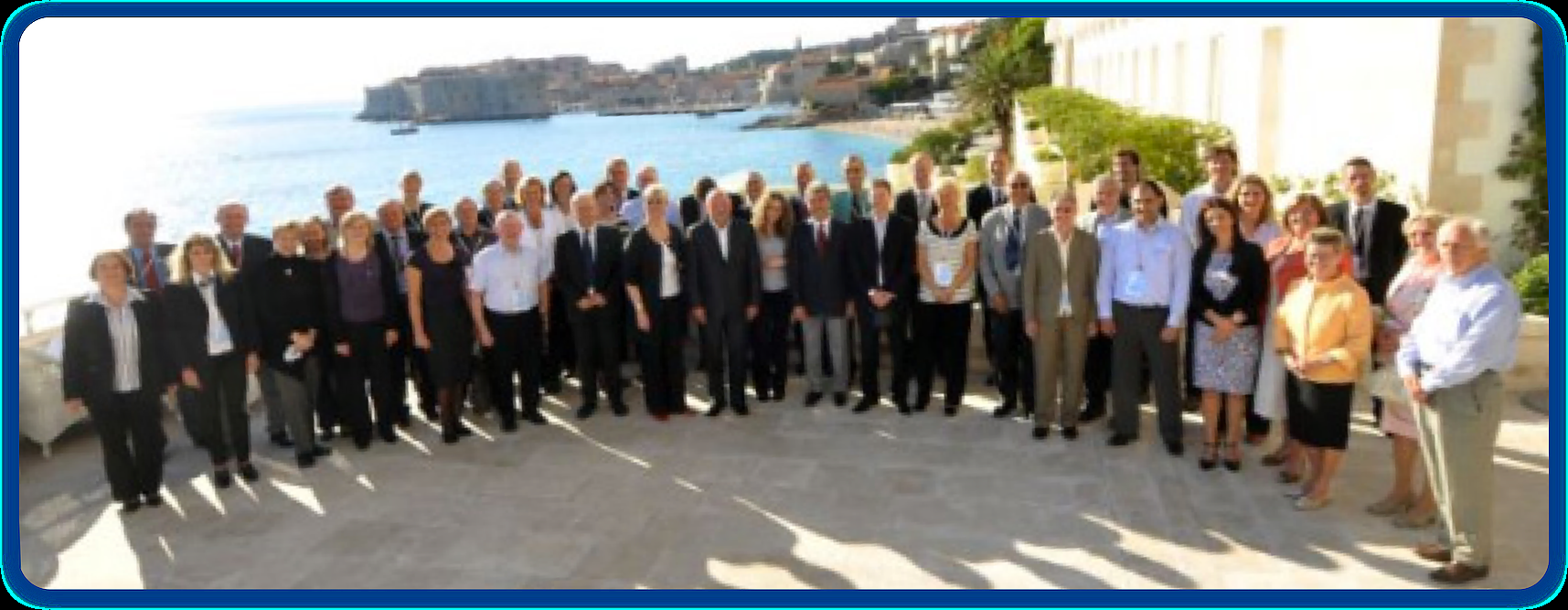 General Assembly
Valné shromáždění je nejvyšší autoritou ENGSO. Skládá se z delegátů jmenovaných všemi stávajícími členy.
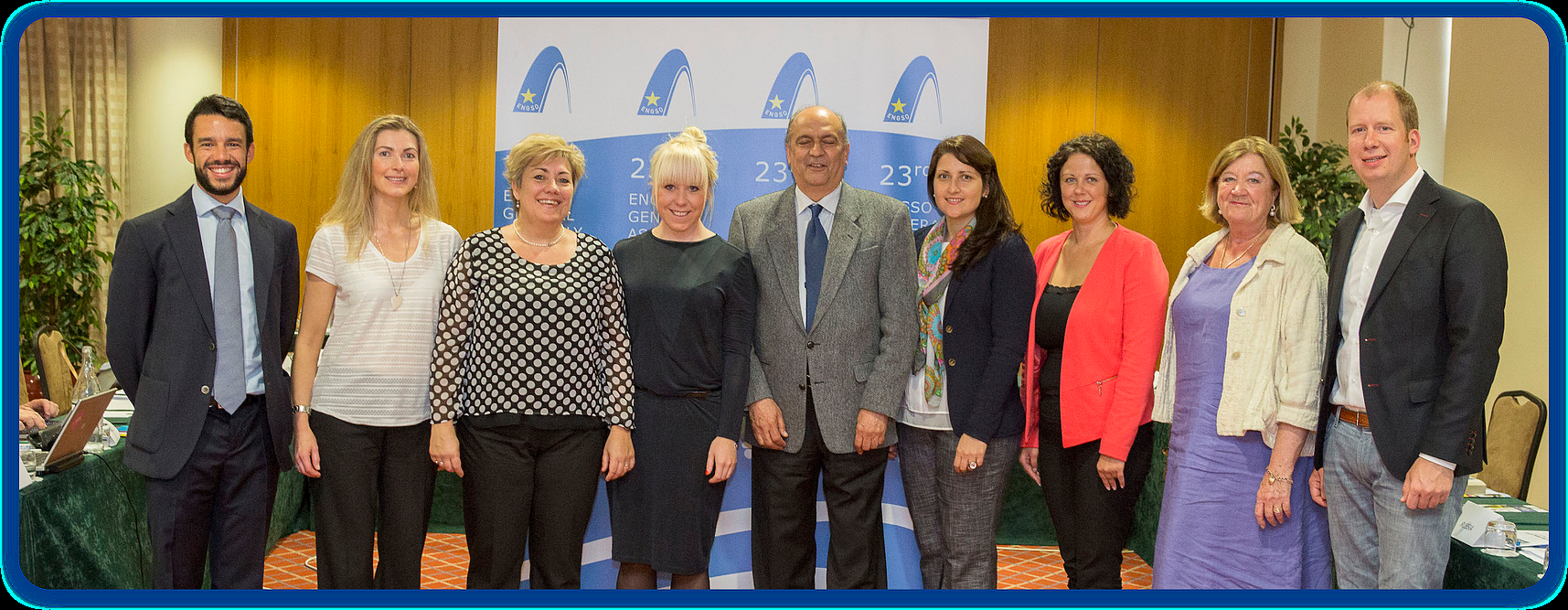 Executive Committee
Výkonný výbor (ExCom) se skládá z 9 osob, prezident, viceprezident, generální tajemník a pokladník, 4 členů a předsedy Výboru mládeže ENGSO.
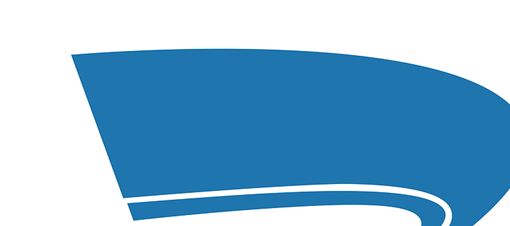 https://www.engso.com/bodies
ENGSO Youth
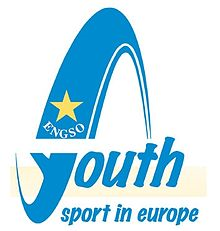 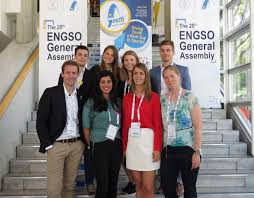 je nezisková mládežnická organizace ENGSO, která se zaměřuje na evropský sektor mládeže Sport for All.
Dne 10. června 2017 zvolilo shromáždění mládeže ENGSO nový výbor ENGSO pro mládež (předseda, místopředseda a 7 členů) pro mandát 2017-2019
https://www.youth-sport.net/projects?utm_campaign=engso&utm_medium=referral&utm_source=footer
Sport jako:
Politika
Realita
Instituce
Hájící především své zájmy
Propagující myšlenky sportu
Vznik institucí
Potřeba
Protiváha
Zájem
SPORTU A ZDRAVÍ ZDAR!